Introduction to stata
UCLA OARC STATISTICAL METHODS AND DATA ANALYTICS
Purpose of the seminar
This seminar introduces the usage of Stata for data analysis
Topics include
Stata as a data analysis software package
Navigating Stata
Data import
Exploring data
Data visualization
Data management
Basic statistical analysis
Outputting to Word and Excel
STATA
What is Stata?
Stata is an easy to use but powerful data analysis software package that features strong capabilities for:
Statistical analysis
Data management and manipulation
Data visualization
Stata offers a wide array of statistical tools that include both standard methods and newer, advanced methods, as new releases of Stata are distributed annually
Why use Stata?
Command syntax is very compact, saving time
Syntax is consistent across commands, so easier to learn
Competitive with other software regarding variety of statistical tools
Excellent documentation
Exceptionally strong support for
Econometric models and methods
Complex survey data analysis tools
Versions of Stata *
Flavors of Stata are BE SE and MP
The main difference is the size of dataset allowed and speed of processing
BE ≤ SE ≤ MP  
For more information click here https://www.stata.com/products/which-stata-is-right-for-me/
See our webpage for more information about using Stata at UCLA
cd	change working directory
Navigating Stata’s interface
Command window
You can enter commands directly into the Command window
This command will load a Stata dataset over the internet
Go ahead and enter the command
Variables window
Once data are loaded, variables and their labels appear in the Variable window
Clicking on a variable name will cause its description to appear in the Properties Window
Double-clicking a variable name will cause it to appear in the Command Window
Properties window
The Variables section lists information about selected variable
The Data section lists information about the entire dataset
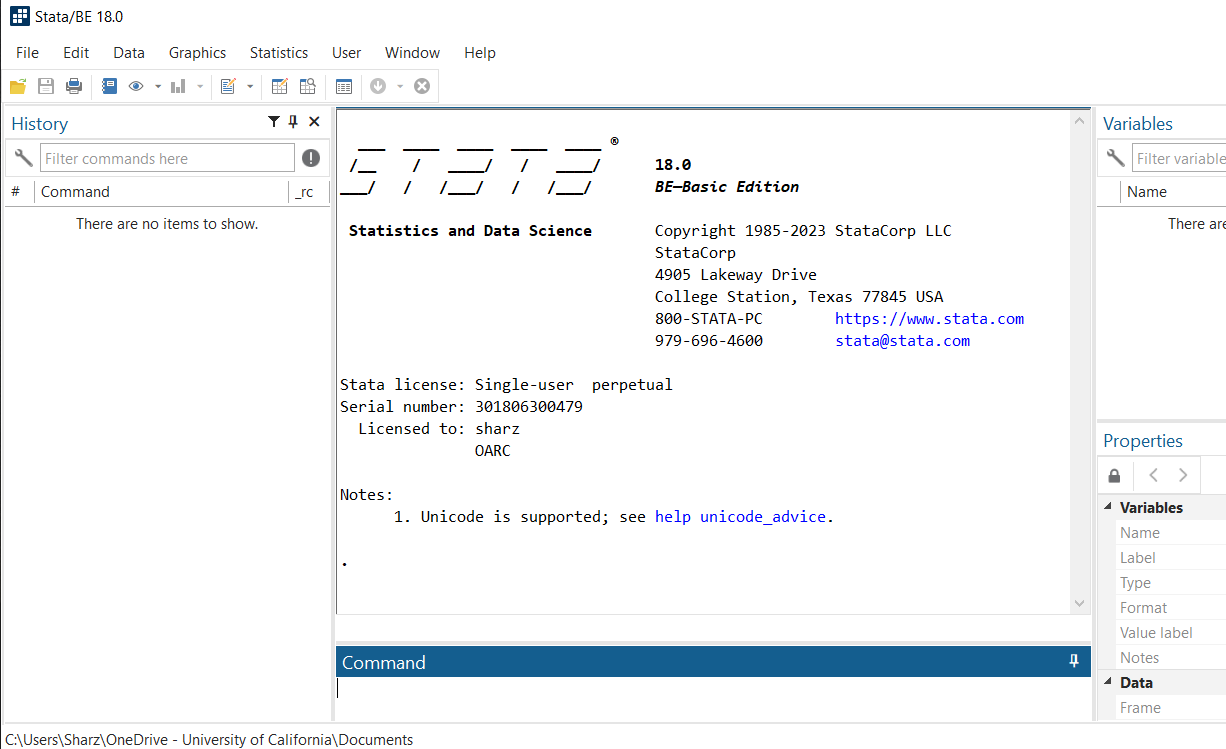 History window
The History window lists previously issued commands
Successful commands will appear black
Unsuccessful commands will appear red
Double-click a command to run it again
Hitting PageUp will also recall previously used commands
Working directory
At the bottom left of the Stata window is the address of the working directory
Stata will load from and save files to here, unless another directory is specified
Use the command cd to change the working directory
Stata menus
Almost all Stata users use syntax to run commands rather than point-and-click menus
Nevertheless, Stata provides menus to run most of its data management, graphical, and statistical commands
Example:  two ways to create a histogram
doedit	open do-file editor
Do-files
Do-files are scripts of commands
Stata do-files are text files where users can store and run their commands
Reproducibility: better than retyping commands in Command window
Easier debugging and changing commands
We recommend always using a do-file when using Stata
The file extension .do is used for do-files
Opening the do-file editor
Use the command doedit to open the do-file editor
Or click on the pencil and paper icon on the toolbar
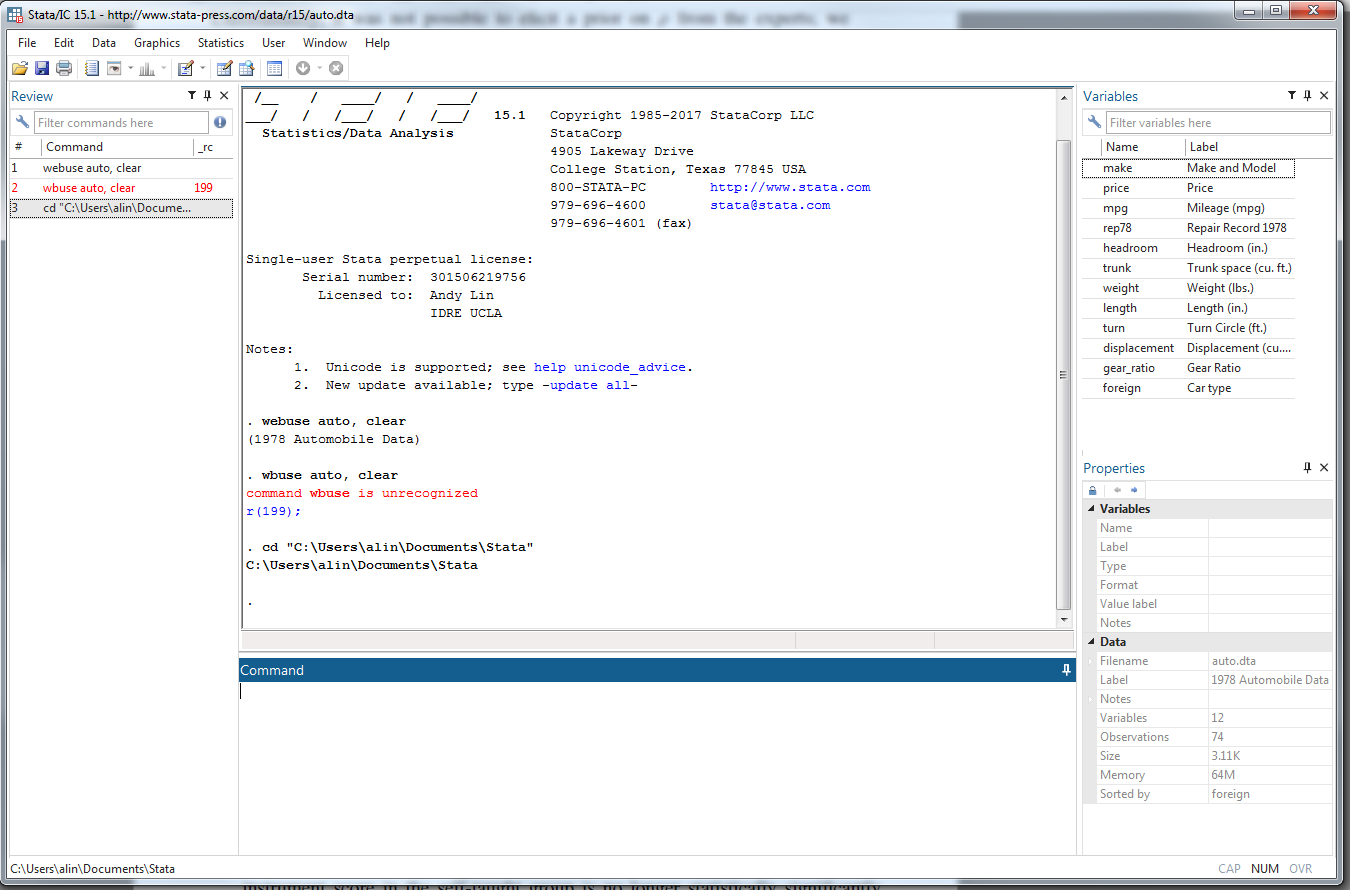 Syntax highlighting *
The do-file editor colors Stata commands blue
Comments, which are not executed, are usually preceded by * and are colored green
Words in quotes (file names, string values) are colored “red”
As of Stata 16, tab can be used to auto-complete Stata commands and previously typed words
Running commands from the do-file
To run a command from the do-file:
Highlight part or all of the command,
Hit Ctrl‑D (Mac: Shift+Cmd+D) or click the “Execute(do)” icon, the rightmost icon on the do-file editor toolbar
Multiple commands can be selected and executed
Comments
Comments are not executed, so provide a way to document the do-file
Comments are either preceded by * or surrounded by /* and */
Comments will appear in green in the do-file editor
Long lines in do-files *
As of Stata 16 long commands automatically wrap
In older versions, to extend commands over multiple lines use /// at the end of each line except for the last
Make sure to put a space before ///
When executing, highlight each line in the command(s)
use		load Stata dataset

save		save Stata dataset

clear		clear dataset from memory

import 		import Excel dataset
excel	

import		import delimited data (csv)
delimited
Importing data
Stata .dta files
Data files stored in Stata’s format use the extension .dta
Remember that coding files are “do-files” and usually have a .do extension
Double clicking on a .dta file in Windows will open up a the data in a new instance of Stata (not in the current instance)
Be careful of having many Statas open
Loading and saving .dta files
use loads Stata .dta files
.dta files can be loaded from a hard drive or over the internet (using a web address) 
save stores data in Stata’s .dta format
The replace overwrites an existing file with the same name (without replace, Stata won’t save if the file exists)
The extension .dta can be omitted when using use and save
* read from hard drive; do not execute
use "C:/path/to/myfile.dta“

* load data over internet
use https://stats.idre.ucla.edu/stat/data/hs0

* save data, replace if it exists
save hs0, replace
Clearing memory
By default Stata will only hold one data set in memory at a time. 
If the data are altered it in any, we must clear these data from memory before loading in new data. 
All data import commands have a clear option that clears memory before loading the new dataset.
* clear data from memory
clear

* load data but clear memory first
Use https://stats.idre.ucla.edu/stat/data/hs0, clear
Frames *
As of Stata 16, multiple datasets can be loaded simultaneously with the frame suite of commands.
frame create newframename creates a location in memory called newframename to store a dataset. 
frame newframename: command can then be used to perform command on the data stored in newframename. 
frame dir lists the current data frames. 
Commands not preceded by frame newframename: will be performed on the data in the default frame.
* create data frame called data2
frame create data2

* load nhanes2 data into data2 frame
frame data2: webuse nhanes2

* describe height and weight in nhanes2 data
frame data2: describe height weight

* look at data frames
frame dir
Importing Excel data sets *
* import excel file; change path below before executing
import excel using "C:\path\myfile.xlsx", sheet(“mysheet") firstrow clear
Stata can read in data sets stored in many other formats
The command import excel is used to import Excel data
An Excel filename is required (with path, if not located in working directory) after the keyword using
Use the sheet() option to open a particular sheet
Use the firstrow option if variable names are on the first row of the Excel sheet
Importing .csv data sets *
Comma-separated values (.csv) files are also commonly used to store data
Use import delimited to read in .csv files (and files delimited by other characters such as tab or space)
Syntax and options are very similar to import excel
But no need for firstrow option (first row is assumed to be variable names in .csv files)
* import csv file; change path below before executing
import delimited using "C:\path\myfile.csv", clear
Using the menu to import EXCEL and .csv data
Because path names can be very long and many options are often needed,  menus are often used to import data
Select File -> Import and then either       “Excel spreadsheet” or                                       “Text data(delimited,*.csv, …)”
Preparing data for import
To get data into Stata cleanly, make sure the data in your Excel file or .csv file have the following properties
Rectangular
Each column (variable) should have the same number of rows (observations)
No graphs, sums, or averages in the file
Missing data should be left as blank fields
Missing data codes like -999 are ok too (see command mvdecode)
Variable names should contain only alphanumeric characters or _ or .
Make as many variables numeric as possible
Many Stata commands will only accept numeric variables
help command	open help page for command
Help files and Stata syntax
Help files
Precede a command name (and certain topic names) with help to access its help file.
Let’s take a look at the help file for the summarize command.
*open help file for command summarize
help summarize
Help file: title section
command name and a brief description
link to a .pdf of the Stata manual entry for summarize
manual entries include details about methods and formulas used for estimation commands, and thoroughly explained examples.
Help file: syntax section
various uses of command and how to specify them
bolded words are required
the underlined part of the command name is the minimal abbreviation of the command required for Stata to understand it
We can use su for summarize
italicized words are to be substituted by the user
e.g. varlist is a list of one or more variables
[Bracketed] words are optional (don’t type the brackets)
a comma , is almost always used to initiate the list of options
Help file: options section
Under the syntax section, we find the list of options and their description
Most Stata commands come with a variety of options that alter how they process the data or how they output
Options will typically follow a comma
Options can also be abbreviated
Help file: syntax section
Summary statistics for all variables
summarize
Summary statistics for just variables read and write (using abbreviated command)
summ read write
Provide additional statistics for variable read
summ read, detail
Help file : the rest
Below options are Examples of using the command, including video examples! (occasionally)
Click on “Also see” to open help files of related commands
Getting to know your data
browse	open spreadsheet of data

list	print data to Stata console
Viewing data
Seminar dataset
We will use a dataset consisting of 200 observations (rows) and 13 variables (columns)
Each observation is a student
Variables
Demographics 
	gender(1=male, 2=female), race, ses(low, middle, high), etc
Academic test scores
read, write, math, science, socst
Go ahead and load the dataset!
* seminar dataset
use https://stats.idre.ucla.edu/stat/data/hs0, clear
Browsing the dataset
Once the data are loaded, we can view the dataset as a spreadsheet using the command browse
The magnifying glass with spreadsheet icon also browses the dataset


Black columns are numeric, red columns are strings, and blue columns are numeric with string labels
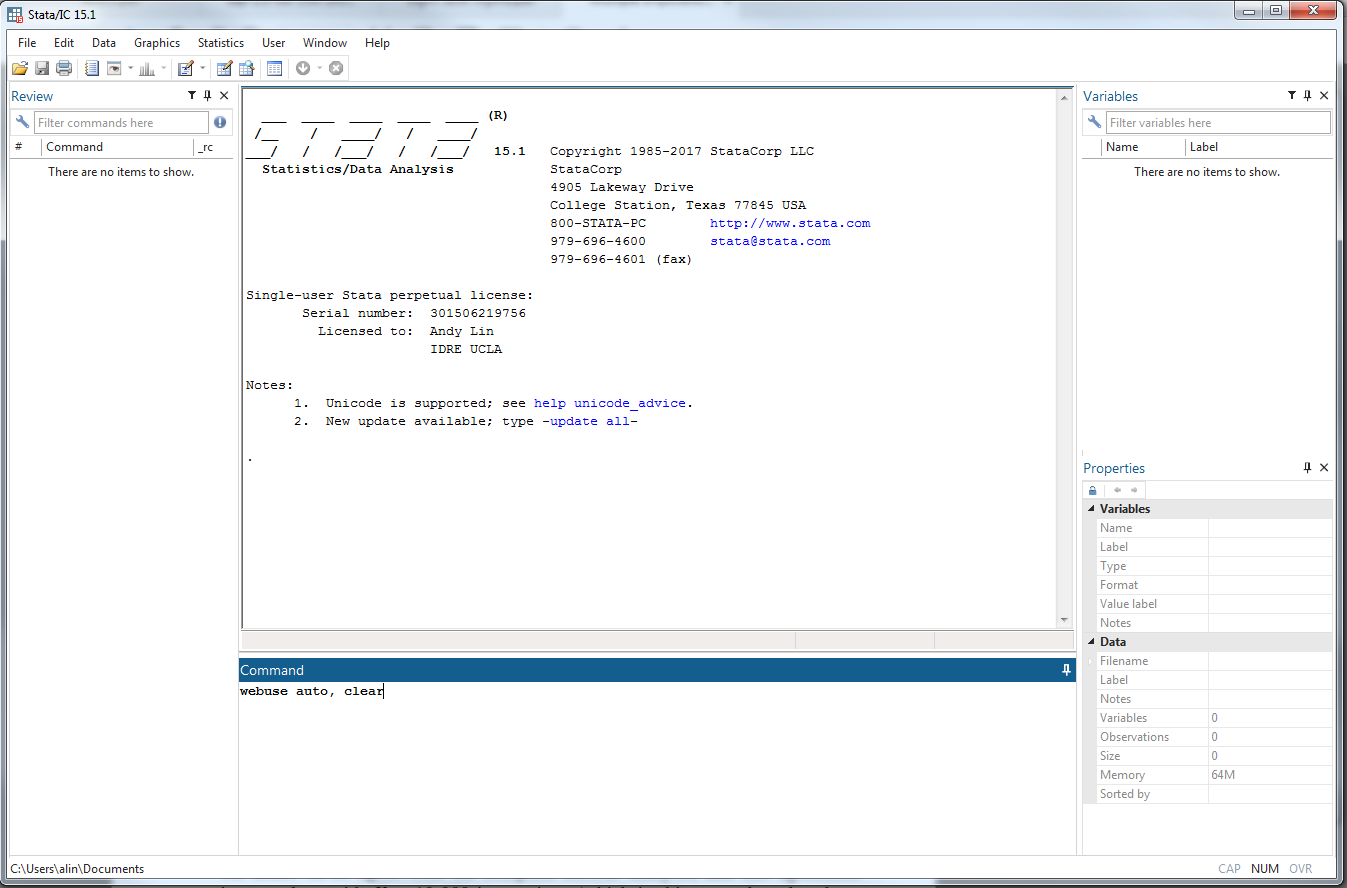 Listing observations *
* list read and write for first 5 observations
li read write in 1/5

     +--------------+
     | read   write |
     |--------------|
  1. |   57      52 |
  2. |   68      59 |
  3. |   44      33 |
  4. |   63      44 |
  5. |   47      52 |
     +--------------+
The list command prints observation to the Stata console
Simply issuing “list” will list all observations and variables
Not usually recommended except for small datasets
Specify variable names to list only those variables
We will soon see how to restrict to certain observations
in	select by observation number

if	select by condition
Selecting observations
Selecting by observation number with in *
Many commands are run on a subset of the data set observations
in selects by observation (row) number
Syntax
in firstobs/lastobs
30/100 – observations 30 through 100
Negative numbers count from the end
“L” means last observation
-10/L – tenth observation from the last through last observation
* list science for last 3 observations
li science in -3/L

     +---------+
     | science |
     |---------|
198. |      55 |
199. |      58 |
200. |      53 |
     +---------+
Selecting by condition with if
* list gender, ses, and math if math > 70 
with clean output
li gender ses math if math > 70, clean

       gender      ses   math  
 13.        1     high     71  
 22.        1   middle     75  
 37.        1   middle     75  
 55.        1   middle     73  
 73.        1   middle     71  
 83.        1   middle     71  
 97.        2   middle     72  
 98.        2     high     71  
132.        2      low     72  
164.        2      low     72
if selects observations that meet a certain condition
gender == 1 (male)
math > 50
if clause usually placed after the command specification, but before the comma that precedes the list of options
Stata logical and relational operators
==  equal to
double equals used to check for equality
<, >, <=, >=  greater than, greater than or equal to, less than, less than or equal to
!  Not
!=  not equal
&  and
|  or
* browse gender, ses, and read 
*  for females (gender=2) who have read > 70
browse gender ses read if gender == 2 & read > 70
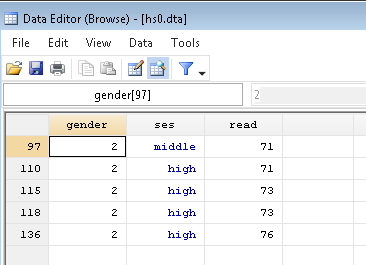 Exercise 1
Load the hs0 dataset using the code:
use https://stats.idre.ucla.edu/stat/data/hs0, clear

Use the browse command to examine the ses values for students with write score greater than 65
Then, use the help file for the browse command to rewrite the command to examine the ses values without labels.


Answers to exercises are at the bottom of the seminar do-file
codebook	inspect variable values

summarize	summarize distribution

tabulate	tabulate frequencies
Exploring data
Explore your data before analysis
Take the time to explore your data set before embarking on analysis
Get to know your sample with quick summaries of variables
Demographics of subjects
Distributions of key variables
Look for possible errors in variables
Use codebook to inspect variable values
* inspect values of variables read gender and prgtype 
codebook read gender prgtype





-----------------------------------------------------------------------------------------------------
read                                                                                    reading score
-----------------------------------------------------------------------------------------------------

                  type:  numeric (float)

                 range:  [28,76]                      units:  1
         unique values:  30                       missing .:  0/200

                  mean:     52.23
              std. dev:   10.2529

           percentiles:        10%       25%       50%       75%       90%
                                39        44        50        60        67

-----------------------------------------------------------------------------------------------------
gender                                                                                    (unlabeled)
-----------------------------------------------------------------------------------------------------

                  type:  numeric (float)

                 range:  [1,2]                        units:  1
         unique values:  2                        missing .:  0/200

            tabulation:  Freq.  Value
                            91  1
                           109  2
For more detailed information about the values of each variable, use codebook, which provides the following:
For all variables
number of unique and missing values
For numeric variables
range, quantiles, means and standard deviation for continuous variables
frequencies for discrete variables
For string variables
frequencies
warnings about leading and trailing blanks
Summarizing continuous variables
* summarize continuous variables
summarize read math


    Variable |        Obs        Mean    Std. Dev.       Min        Max
-------------+---------------------------------------------------------
        read |        200       52.23    10.25294         28         76
        math |        200      52.645    9.368448         33         75


* summarize read and math for females
summarize read math if gender == 2


    Variable |        Obs        Mean    Std. Dev.       Min        Max
-------------+---------------------------------------------------------
        read |        109    51.73394    10.05783         28         76
        math |        109     52.3945    9.151015         33         72
The summarize command calculates a variable’s:
number of non-missing observations
mean
standard deviation
min and max
Detailed summaries *
Use the detail option with summary to get more estimates that characterize the distribution, such as:
percentiles (including the median at 50th percentile)
variance
skewness
kurtosis
* detailed summary of read for females
summarize read if gender == 2, detail


                        reading score
-------------------------------------------------------------
      Percentiles      Smallest
 1%           34             28
 5%           36             34
10%           39             34       Obs                 109
25%           44             35       Sum of Wgt.         109

50%           50                      Mean           51.73394
                        Largest       Std. Dev.      10.05783
75%           57             71
90%           68             73       Variance         101.16
95%           68             73       Skewness       .3234174
99%           73             76       Kurtosis       2.500028
Tabulating frequencies of categorical variables
tabulate (often shortened to tab) displays counts of each value of a variable
useful for variables with a limited number of levels
For variables with labeled values, use the nolabel option to display the underlying numeric values
* tabulate frequencies of ses
tabulate ses


        ses |      Freq.     Percent        Cum.
------------+-----------------------------------
        low |         47       23.50       23.50
     middle |         95       47.50       71.00
       high |         58       29.00      100.00
------------+-----------------------------------
      Total |        200      100.00


* remove labels
tab ses, nolabel


        ses |      Freq.     Percent        Cum.
------------+-----------------------------------
          1 |         47       23.50       23.50
          2 |         95       47.50       71.00
          3 |         58       29.00      100.00
------------+-----------------------------------
      Total |        200      100.00
Two-way tabulations
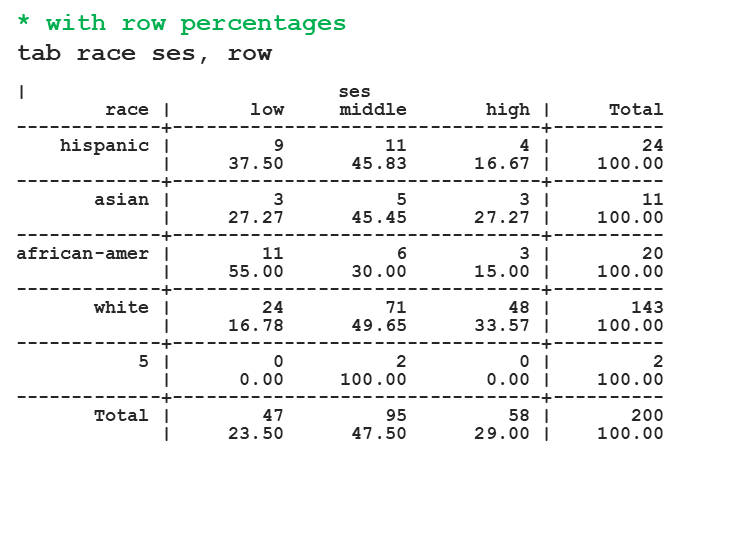 tabulate can also calculate the joint frequencies of two variables
Use the row and col options to display row and column percentages
We may have found an error in a race value (5?)
Exercise 2
Use the tab command to determine the numeric code for “Asians” in the race variable
Then use summarize to estimate the mean of the variable science for Asians
histogram	histogram

graph box	boxplot

scatter		scatter plot

graph bar	bar plots

twoway		layered graphics
Data visualization
Data visualization
Data visualization is the representation of data in visual formats such as graphs
Graphs help us to gain information about the distributions of variables and relationships among variables quickly through visual inspection
Graphs can be used to explore your data, to familiarize yourself with distributions and associations in your data
Graphs can also be used to present the results of statistical analysis
Histograms
Histograms plot distributions of variables by displaying counts (or density) of values that fall into various intervals of the variable
*histogram of write 
histogram write
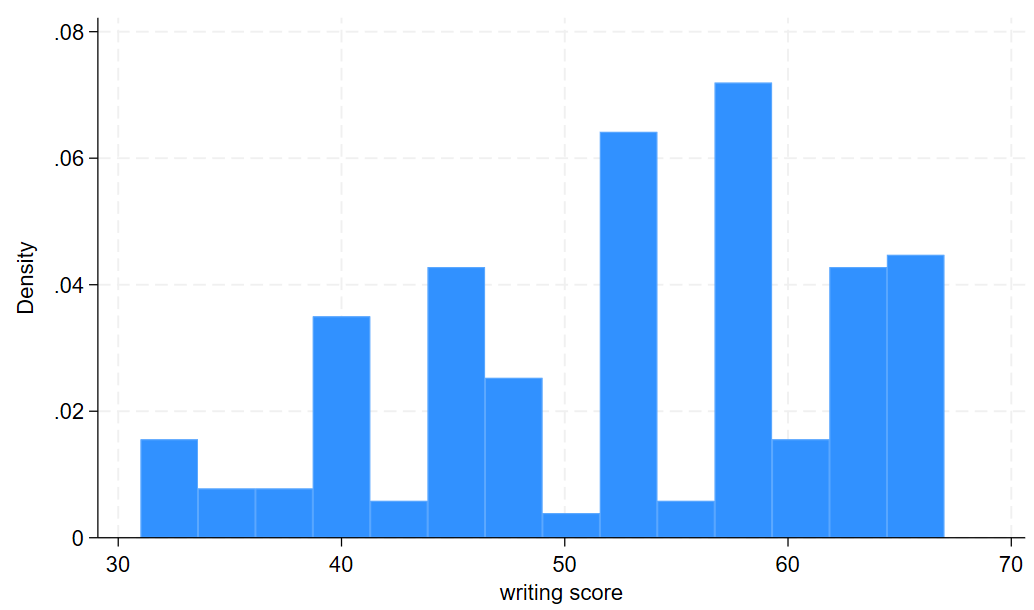 histogram options *
Use the option normal with histogram to overlay a theoretical normal density
Use the width() option to specify interval width
* histogram of write with normal density and intervals of length 5
hist write, normal width(5)
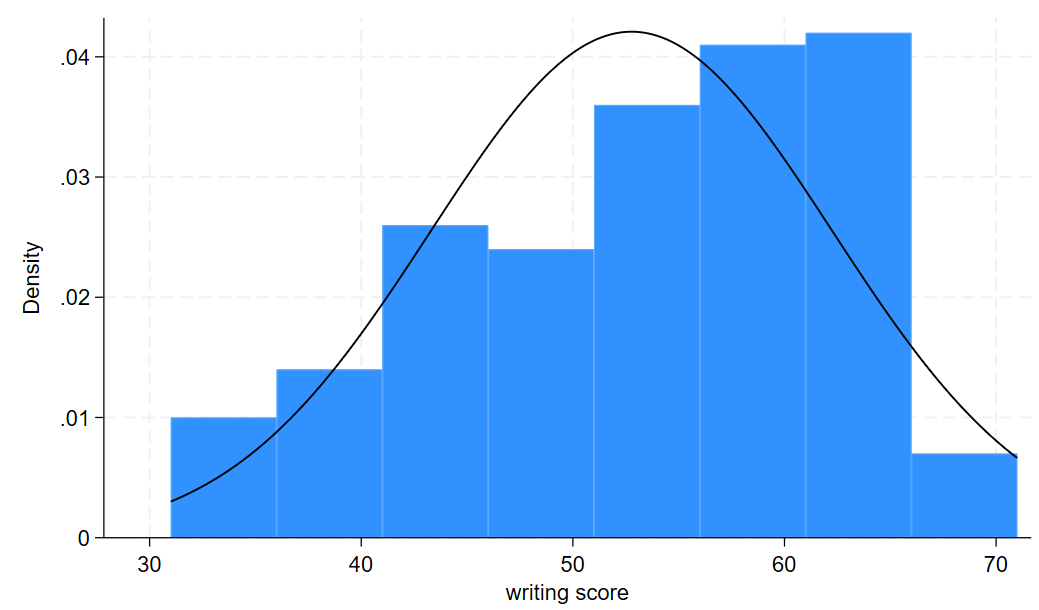 Boxplots *
Boxplots are another popular option for displaying distributions of continuous variables
They display the median, the interquartile range, (IQR) and outliers (beyond 1.5*IQR)
You can request boxplots for multiple variables on the same plot
* boxplot of all test scores
graph box read write math science socst
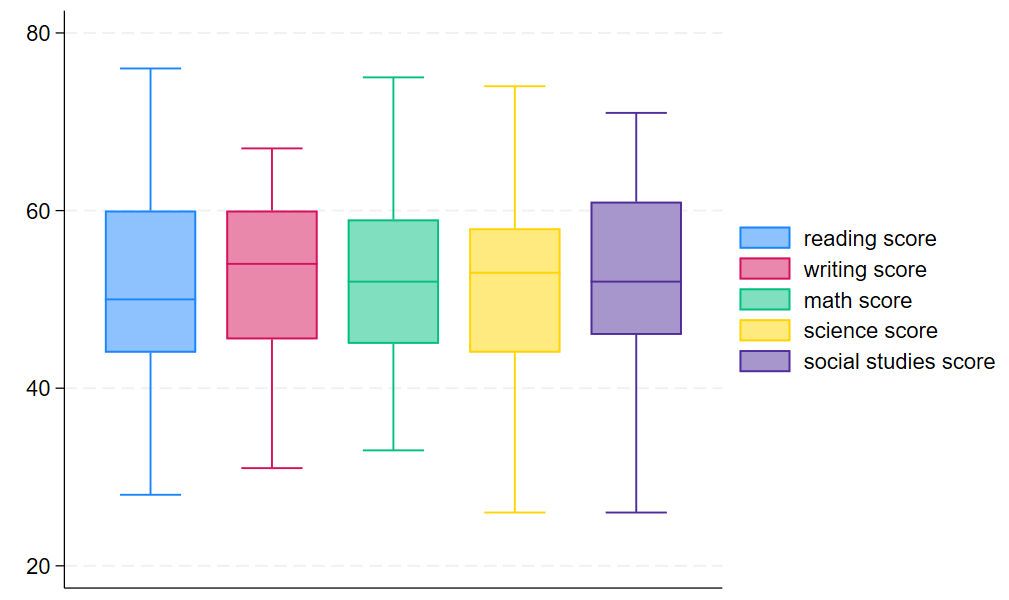 Scatter plots
Explore the relationship between 2 continuous variables with a scatter plot
The syntax scatter var1 var2 will create a scatter plot with var1 on the y-axis and var2 on the x-axis
* scatter plot of write vs read
scatter write read
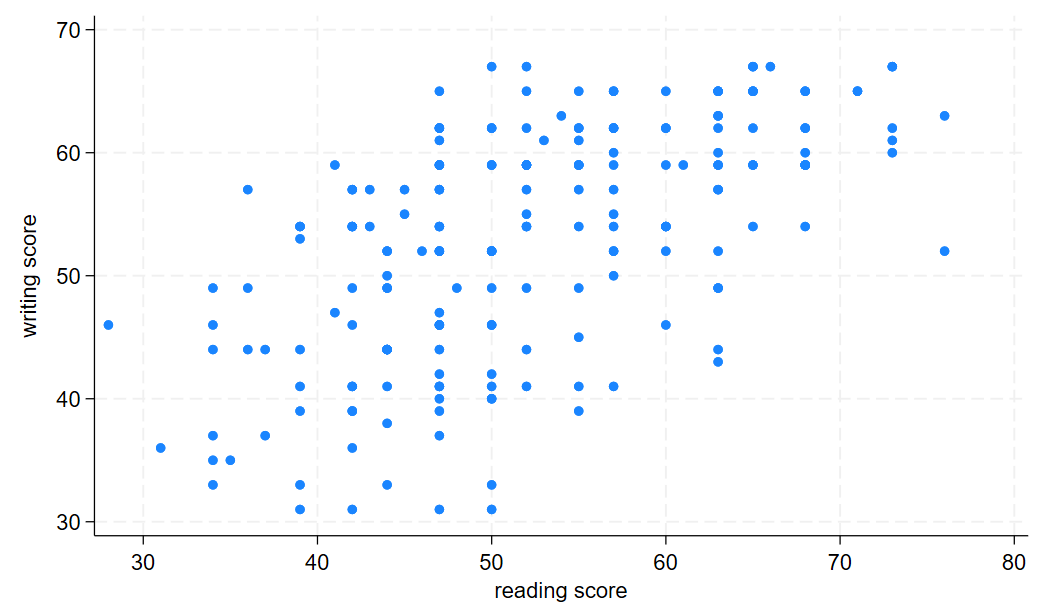 Bar graphs to visualize frequencies *
Bar graphs are often used to visualize frequencies
graph bar produces bar graphs in Stata
its syntax is a bit tricky to understand
For displays of frequencies (counts) of each level of a variable, use this syntax:
graph bar (count), over(variable)
* bar graph of count of ses
graph bar (count), over(ses)
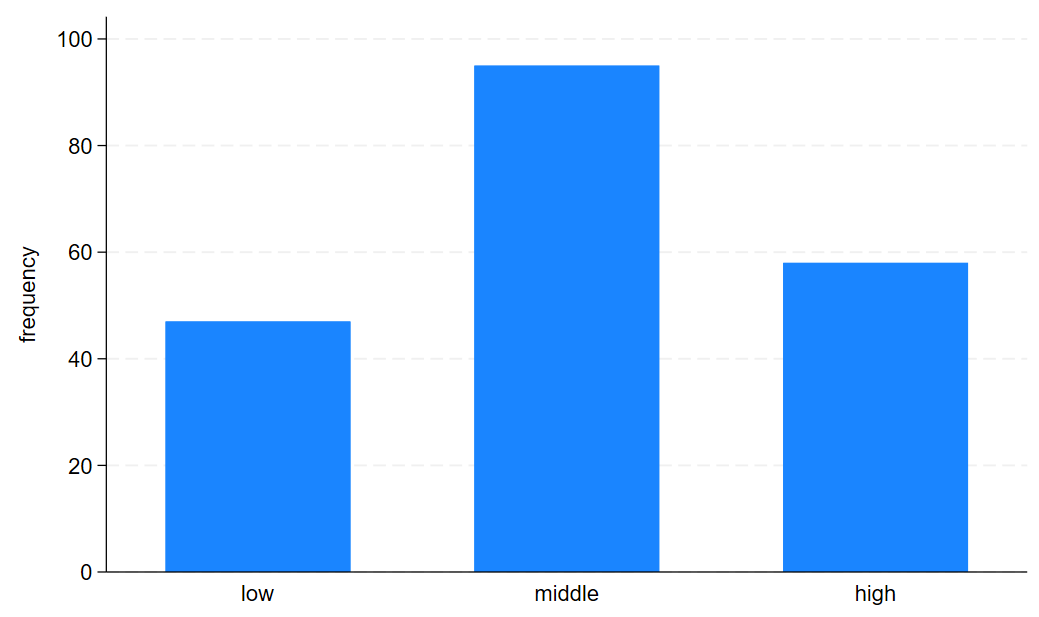 Two-way bar graphs *
Multiple over(variable)options can be specified
The option asyvars will color the bars by the first over() variable
* frequencies of gender by ses
* asyvars colors bars by ses
graph bar (count), over(ses) over(gender) asyvars
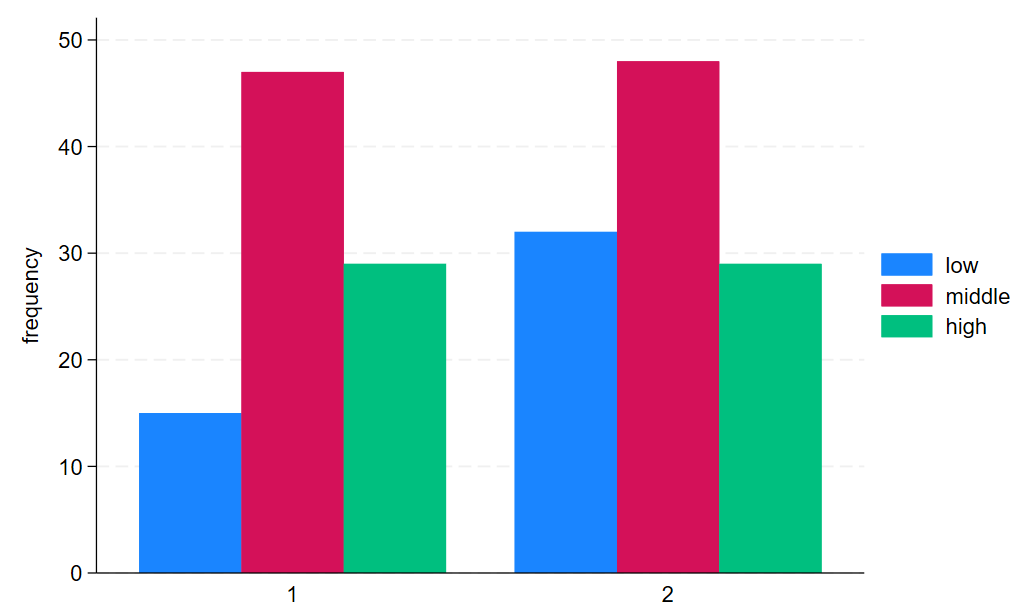 Two-way, layered graphics
The Stata graphing command twoway produces layered graphics, where multiple plots can be overlayed on the same graph
Each plot should involve a y-variable and an x-variable that appear on the y-axis and x-axis, respectively
Syntax (generally): twoway (plottype1 yvar xvar) (plottype2 yvar xvar)…
plottype is one of several types of plots available to twoway, and yvar and xvar are the variables to appear on the y-axis and x-axis
See help twoway for a list of the many plottypes available
Layered graph example 1
Layered graph of scatter plot and lowess plot (best fit curve)
* layered graph of scatter plot and lowess curve
twoway (scatter write read) (lowess write read)
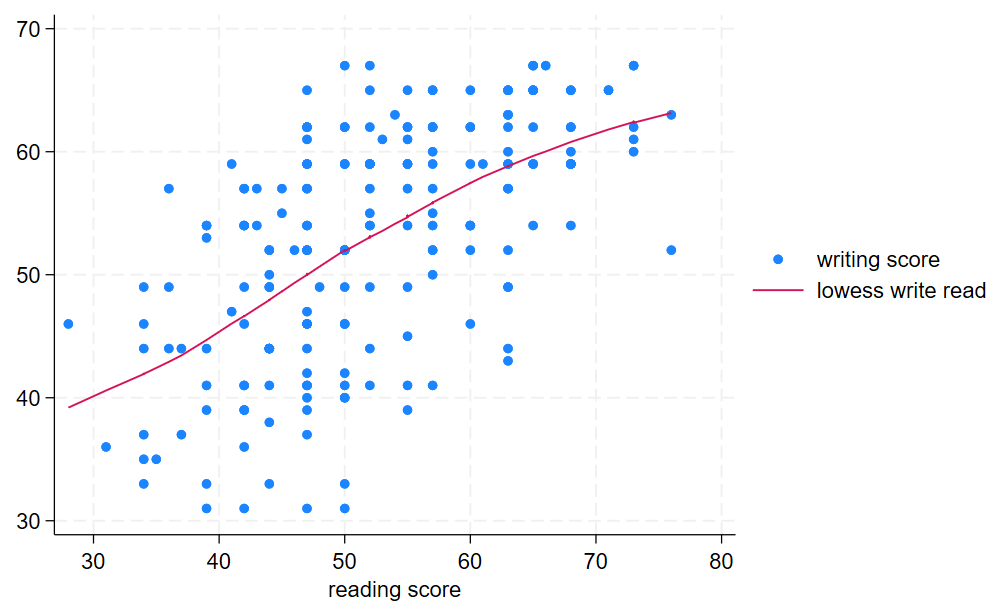 Layered graph example 2*
You can also overlay separate plots by group to the same graph with different colors
Use if to select groups
the mcolor() option controls the color of the markers
* layered scatter plots of write and read
* colored by gender
twoway (scatter write read if gender == 1, mcolor(blue)) ///
(scatter write read if gender == 2, mcolor(red))
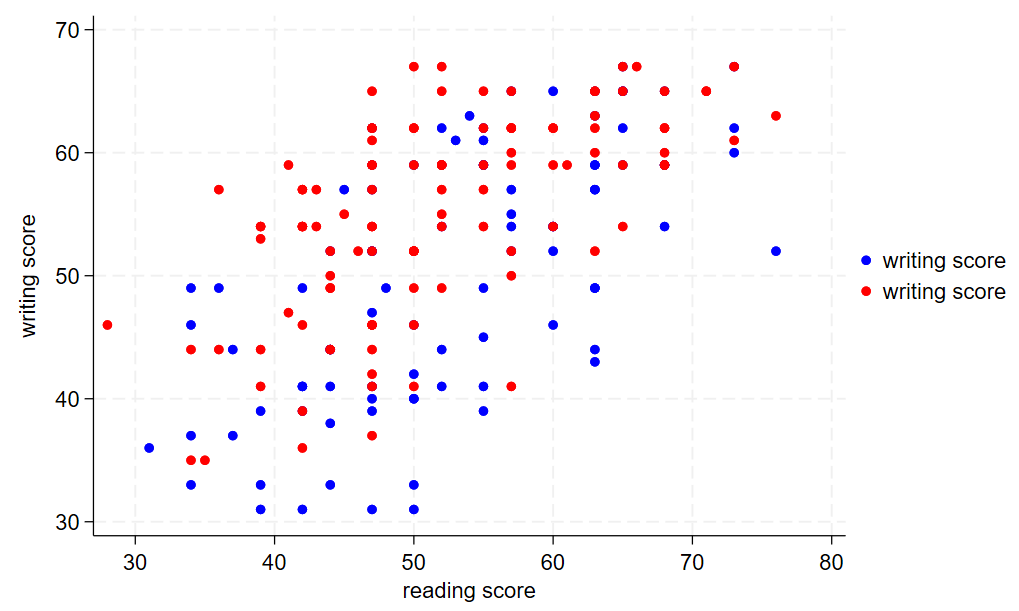 Exercise 3
Use the scatter command to create a scatter plot of math on the x-axis vs write on the y-axis
Use the help file for scatter to change the shape of the markers to triangles.
data management
generate	create variable

replace		replace values of variable

egen		extended variable generation

rename		rename variable

recode		recode variable values

label variable	give variable description

label define	generate value label set

label value	apply value labels to variable

encode		convert string variable to
		numeric
Creating, transforming, and labeling variables
Generating variables
Variables often do not arrive in the form that we need
Use generate (often abbreviated gen or g) to create variables, usually from operations on existing variables
e.g. sums, logs, recodes
If an input value to a generated variable is missing, the result will be missing
* generate a sum of 3 variables
generate total = math + science + socst
(5 missing values generated)

* it seems 5 missing values were generated
* let's look at variables
summarize total math science socst

    Variable |        Obs        Mean    Std. Dev.       Min        Max
-------------+---------------------------------------------------------
       total |        195    156.4564    24.63553         96        213
        math |        200      52.645    9.368448         33         75
     science |        195    51.66154    9.866026         26         74
       socst |        200      52.405    10.73579         26         71
Missing values in Stata
Missing numeric values in Stata are represented by .
Missing string values in Stata are represented by “” (empty quotes)
You can check for missing by testing for equality to .  (or “” for string variables)
You can also use the missing() function
When using estimation commands observations with missing on any variable used will generally be dropped from the analysis
* list variables when science is missing
li math science socst if science == .

* same as above, using missing() function
li math science socst if missing(science)

     +------------------------+
     | math   science   socst |
     |------------------------|
  9. |   54         .      51 |
 18. |   60         .      56 |
 37. |   75         .      66 |
 55. |   73         .      66 |
 76. |   43         .      31 |
     +------------------------+
Replacing values
Use replace to replace values of existing variables
Often used with if to replace values for a subset of observations
* replace total with just (math+socst)
*  if science is missing
replace total = math + socst if science == .

* no missing totals now
summarize total


    Variable |        Obs        Mean    Std. Dev.       Min        Max
-------------+---------------------------------------------------------
       total |        200      155.42    25.47565         74        213
Extended generation of variables
egen (extended generate) creates variables using a wide array of functions, which include:
statistical functions that accept multiple variables as arguments
e.g. means across several variables
functions that accept a single variable, but do not involve simple arithmetic operations
e.g. standardizing a variable (subtract mean and divide by standard deviation)
See the help file for egen to see a full list of available functions
* egen with function rowmean generates variable that
* is mean of all non-missing values of those        * variables
egen meantest = rowmean(read math science socst)
summarize meantest read math science socst


    Variable |        Obs        Mean    Std. Dev.       Min        Max
-------------+---------------------------------------------------------
    meantest |        200    52.28042    8.400239       32.5   70.66666
        read |        200       52.23    10.25294         28         76
        math |        200      52.645    9.368448         33         75
     science |        195    51.66154    9.866026         26         74
       socst |        200      52.405    10.73579         26         71


* standardize read 
egen zread = std(read)
summarize zread


    Variable |        Obs        Mean    Std. Dev.       Min        Max
-------------+---------------------------------------------------------
       zread |        200   -1.84e-09           1  -2.363225    2.31836
Renaming and recoding variables
rename changes the name of a variable
Syntax: rename old_name new_name
recode changes the values of a variable to another set of values
Syntax: recode (old=new) (old=new)…
Here we will change the gender variable (1=male, 2=female) to “female” and will recode its values to (0=male, 1=female)
Thus, it will be clear what the coding of female signifies
* renaming variables
rename gender female
* recode values to 0,1
recode female (1=0)(2=1)
tab female


     female |      Freq.     Percent        Cum.
------------+-----------------------------------
          0 |         91       45.50       45.50
          1 |        109       54.50      100.00
------------+-----------------------------------
      Total |        200      100.00
Labeling variables (1)
Short variable names make coding more efficient but can obscure the variable’s meaning
Use label variable to give the variable a longer description
The variable label will sometimes be used in output and often in graphs
* labeling variables (description)
label variable math "9th grade math score”
label variable schtyp "public/private school"
* the variable label will be used in some output
histogram math
tab schtyp
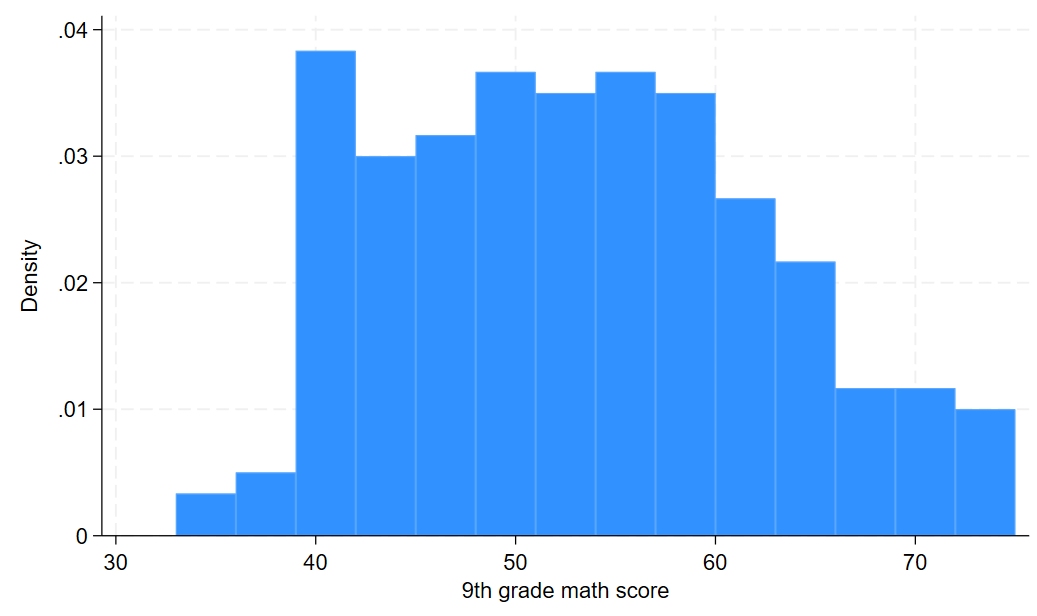 Labeling variables (2)
* labeling variables (description)
label variable math "9th grade math score”
label variable schtyp "public/private school"
* the variable label will be used in some output
histogram math
tab schtyp



public/priv |
 ate school |      Freq.     Percent        Cum.
------------+-----------------------------------
          1 |        168       84.00       84.00
          2 |         32       16.00      100.00
------------+-----------------------------------
      Total |        200      100.00
Short variable names make coding more efficient but can obscure the variable’s meaning
Use label variable to give the variable a longer description
The variable label will sometimes be used in output and often in graphs
Labeling values
* schtyp before labeling values
tab schtyp


public/priv |
 ate school |      Freq.     Percent        Cum.
------------+-----------------------------------
          1 |        168       84.00       84.00
          2 |         32       16.00      100.00
------------+-----------------------------------
      Total |        200      100.00


* create and apply labels for schtyp
label define pubpri 1 public 2 private
label values schtyp pubpri
tab schtyp


public/priv |
 ate school |      Freq.     Percent        Cum.
------------+-----------------------------------
     public |        168       84.00       84.00
    private |         32       16.00      100.00
------------+-----------------------------------
      Total |        200      100.00
Value labels give text descriptions to the numerical values of a variable. 
To create a new set of value labels use label define
Syntax:  label define labelname # label…, where labelname is the name of the value label set,  and (# label…) is a list of numbers, each followed by its label. 
Then, to apply the labels to variables, use label values
Syntax: label values varlist labelname, where varlist is one or more variables, and labelname is the value label set name
Encoding string variables into numeric (1)
encode converts a string variable into a numeric variable
remember that some Stata commands require numeric variables
encode will use alphabetical order to order the numeric codes
encode will convert the original string values into a set of value labels
encode will create a new numeric variable, which must be specified in option gen(varname)
* encoding string prgtype into
* numeric variable prog
encode prgtype, gen(prog)

* we see that prog is a numeric with labels (blue)
*while the old variable prog is string (red)
browse prog prgtype
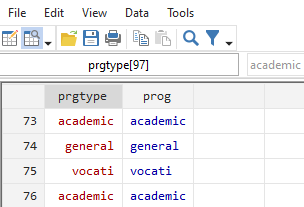 Encoding string variables into numeric (2)
* we see labels by default in tab
tab prog

       prog |      Freq.     Percent        Cum.
------------+-----------------------------------
   academic |        105       52.50       52.50
    general |         45       22.50       75.00
     vocati |         50       25.00      100.00
------------+-----------------------------------
      Total |        200      100.00

* use option nolabel to remove the labels
tab prog, nolabel


       prog |      Freq.     Percent        Cum.
------------+-----------------------------------
          1 |        105       52.50       52.50
          2 |         45       22.50       75.00
          3 |         50       25.00      100.00
------------+-----------------------------------
      Total |        200      100.00
remember to use the option nolabel to remove value labels from tabulate output
Notice that numbering begins at 1
Exercise 4
Use the generate and replace commands to create a variable called “highmath” that takes on the value 1 if math is greater than 60, and 0 otherwise
Then use the label define command to create a set of value labels called “mathlabel”, which labels the value 1 “high” and the value 0 “low”
Finally, use the label values command to apply the “mathlabel” labels to the newly generated variable highmath.  Use the tab command on highmath to check your results.
keep		keep variables, drop others

drop		drop variables, keep others

keep if		keep observations, drop others

drop if		drop observations, keep others

sort		sort by variables, ascending

gsort		ascending and descending sort
Dataset operations
Save your data before making big changes
We are about to make changes to the dataset that cannot easily be reversed, so we should save the data before continuing
* save dataset, overwrite existing file
save hs1, replace
Keeping and dropping variables
drop removes the selected variables and keeps the rest
Use drop if you want to remove a few variables but keep most of them
keep preserves the selected variables and drops the rest
Use keep if you want to remove most of the variables but keep a select few
* drop variable prgtype from dataset
drop prgtype

* keep just id read and math
keep id read math
Keeping and dropping observations
* keep observation if reading > 40
keep if read > 40
summ read

    Variable |        Obs        Mean    Std. Dev.       Min        Max
-------------+---------------------------------------------------------
        read |        178    54.23596     8.96323         41         76


* now drop if math outside range [30,70]
drop if math < 30 | math > 70
summ math


    Variable |        Obs        Mean    Std. Dev.       Min        Max
-------------+---------------------------------------------------------
        math |        168    52.68452    8.118243         35         70
Specify if after keep or drop to preserve or remove observations by condition
To be clear, keep if and drop if select observations, while keep and drop select variables
Sorting data (1)
Use sort to order the observations by one or more variables
sort var1 var2 var3, for example, will sort first by var1, then by var2, then by var3, all in ascending order
* sorting
* first look at unsorted
li in 1/5

     +-------------------+
     |  id   read   math |
     |-------------------|
  1. |  70     57     41 |
  2. | 121     68     53 |
  3. |  86     44     54 |
  4. | 141     63     47 |
  5. | 172     47     57 |
     +-------------------+
Sorting data (2)
Use sort to order the observations by one or more variables
sort var1 var2 var3, for example, will sort first by var1, then by var2, then by var3, all in ascending order
* now sort by read and then math
sort read math
li in 1/5

     +-------------------+
     |  id   read   math |
     |-------------------|
  1. |  37     41     40 |
  2. |  30     41     42 |
  3. | 145     42     38 |
  4. |  22     42     39 |
  5. | 124     42     41 |
     +-------------------+
Sorting data (3) *
Use gsort with + or – before each variable to specify ascending and descending order, respectively
* sort descending read then ascending math
gsort -read +math
li in 1/5

     +-------------------+
     |  id   read   math |
     |-------------------|
  1. |  61     76     60 |
  2. | 103     76     64 |
  3. |  34     73     57 |
  4. |  93     73     62 |
  5. |  95     73     71 |
     +-------------------+
Exercise 5
Re-load the hs0 data set fresh using the following command:
	use https://stats.idre.ucla.edu/stat/data/hs0, clear
Subset the dataset to observations with write score greater than or equal to 60.  Then remove all variables except for id and write.  Save this as a Stata dataset called “highwrite”
Reload the hs0 dataset, subset to observations with write score less than 60, remove all variables except id and write, and save this dataset as “lowwrite”
Reload the hs0 dataset.  Drop the write variable.  Save this dataset as “nowrite”.
append		add more observations

merge		add more variables, join by 
		matching variable
Combining datasets
Appending datasets
Datasets are not always complete when we receive them
multiple data collectors
multiple waves of data
The append command combines datasets by stacking them row-wise, adding more observations of the same variables
Appending datasets
Let’s append together two of the datasets we just created in the previous exercise
Begin with one of the datasets in memory
First load the “highwrite” dataset
Then append the “lowwrite” dataset
Syntax: append using dtaname
dtaname is the name of the Stata data file to append
Variables that appear in only one file will be filled with missing in observations from the other file
* first load highwrite 
use highwrite, clear

* append lowwrite
append using lowwrite

* summarize write shows 200 observations and write scores above and below 70
summ write

    Variable |        Obs        Mean    Std. Dev.       Min        Max
-------------+---------------------------------------------------------
       write |        200      52.775    9.478586         31         67
Merging datasets (1)
To add a dataset of columns of variables to another dataset, we merge them
In Stata terms, the dataset in memory is termed the master dataset
the dataset to be merged in is called the “using” dataset
Observations in each dataset to be merged should be linked by an id variable
the id variable should uniquely identify observations in at least one of the datasets
If the id variable uniquely identifies observations in both datasets, Stata calls this a 1:1 merge
If the id variable uniquely identifies observations in only one dataset, Stata calls this a 1:m (or m:1) merge
Merging datasets (2)
Let’s merge our dataset of id and write with the dataset “nowrite” using id as the merge variable
merge syntax:
1-to-1: merge 1:1 idvar using dtaname
1-to-many: merge 1:m idvar using dtaname
many-to-1: merge m:1 idvar using dtaname
Note that idvar can be multiple variables used to match
Let’s try this 1-to-1merge
Stata will output how many observations were successfully and unsuccessfully merged
* merge in nowrite dataset using id to link
merge 1:1 id using nowrite



Result                           # of obs.
-----------------------------------------
not matched                             0
matched                               200  (_merge==3)
-----------------------------------------
basic statistical analysis
mean		means and confidence intervals

ttest		t-tests

correlate	correlation matrices

regress		linear regression

predict		model predictions

test		test of linear combinations of
		coefficients
Analysis of continuous, normally distributed outcomes
Load dataset
Please load the dataset hs1, which is dataset hs0 altered by our data management commands, using the following syntax:
use https://stats.idre.ucla.edu/stat/data/hs1, clear
Means and confidence intervals (1)
Confidence intervals express a range of plausible values for a population statistic, such as the mean of a variable, consistent with the sample data
The mean command provides a 95% confidence interval, as do many other commands
* many commands provide 95% CI
mean read

Mean estimation                   Number of obs   =        200

--------------------------------------------------------------
             |       Mean   Std. Err.     [95% Conf. Interval]
-------------+------------------------------------------------
        read |      52.23   .7249921      50.80035    53.65965
--------------------------------------------------------------
T-tests test whether the means are different between 2 groups
t-tests test whether the mean of a variable is different between 2 groups
The t-test assumes that the variable is normally distributed
The independent samples t-test assumes that the two groups are independent (uncorrelated)
Syntax for independent samples t-test:
ttest var, by(groupvar), where var is the variable whose mean will be tested for differences between levels of groupvar
The ttest command can also perform a paired-samples t-test, using slightly different syntax
Let’s peform a t-test to see if the means of write are different between the 2 genders
Independent samples t-test example
* independent samples t-test
ttest read, by(female)
Two-sample t test with equal variances
------------------------------------------------------------------------------
   Group |     Obs        Mean    Std. Err.   Std. Dev.   [95% Conf. Interval]
---------+--------------------------------------------------------------------
       0 |      91    52.82418    1.101403    10.50671    50.63605     55.0123
       1 |     109    51.73394    .9633659    10.05783    49.82439     53.6435
---------+--------------------------------------------------------------------
combined |     200       52.23    .7249921    10.25294    50.80035    53.65965
---------+--------------------------------------------------------------------
    diff |            1.090231    1.457507               -1.783998    3.964459
------------------------------------------------------------------------------
    diff = mean(0) - mean(1)                                      t =   0.7480
Ho: diff = 0                                     degrees of freedom =      198

    Ha: diff < 0                 Ha: diff != 0                 Ha: diff > 0
 Pr(T < t) = 0.7723         Pr(|T| > |t|) = 0.4553          Pr(T > t) = 0.2277
Correlation
A correlation coefficient quantifies the linear relationship between two (continuous) variables on a scale between -1 and 1
Syntax: correlate varlist
The output will be a correlation matrix that shows the pairwise correlation between each pair of variables
If you need p-values for correlations, use the command pwcorr
* correlation matrix of 5 variables
corr read write math science socst

(obs=195)

             |     read    write     math  science    socst
-------------+---------------------------------------------
        read |   1.0000
       write |   0.5960   1.0000
        math |   0.6492   0.6203   1.0000
     science |   0.6171   0.5671   0.6166   1.0000
       socst |   0.6175   0.5996   0.5299   0.4529   1.0000
Model estimation command syntax
Most model estimation commands in Stata use a standard syntax:
	model_command depvar indepvarlist, options
Where 
model_command is the name of a model estimation command
depvar is the name of the dependent variable (outcome) 
indepvarlist is a list of independent variables (predictors)
options are options specific to that command
Linear regression
Linear regression, or ordinary least squares regression,  models the effects of one or more predictors, which can be continuous or categorical, on a normally-distributed outcome
Syntax: regress depvar indepvarlist, where depvar is the name of the dependent variable, and indepvarlist is a list of independent variables
To be safe, precede independent variables names with i. to denote categorical predictors and c. to denote continuous predictors
For categorical predictors with the i. prefix, Stata will automatically create dummy 0/1 indicator variables and enter all but one (the first, by default) into the regression
Let’s run a linear regression of the dependent variable write predicted by independent variables math (continuous) and ses (categorical)
Linear regression example
* linear regression of write on continuous
* predictor math and categorical predictor ses
  regress write c.math i.ses


      Source |       SS           df       MS      Number of obs   =       200
-------------+----------------------------------   F(3, 196)       =     41.07
       Model |  6901.40673         3  2300.46891   Prob > F        =    0.0000
    Residual |  10977.4683       196  56.0074912   R-squared       =    0.3860
-------------+----------------------------------   Adj R-squared   =    0.3766
       Total |   17878.875       199   89.843593   Root MSE        =    7.4838

------------------------------------------------------------------------------
       write |      Coef.   Std. Err.      t    P>|t|     [95% Conf. Interval]
-------------+----------------------------------------------------------------
        math |   .6115218   .0588735    10.39   0.000      .495415    .7276286
             |
         ses |
     middle  |  -.5499235   1.346566    -0.41   0.683    -3.205542    2.105695
       high  |   1.014773    1.52553     0.67   0.507    -1.993786    4.023333
             |
       _cons |   20.54836   3.093807     6.64   0.000     14.44694    26.64979
------------------------------------------------------------------------------
Estimating statistics based on a model
Stata provides excellent support for estimating and testing additional statistics after a regression model has been run
Stata refers to these as “postestimation” commands, and they can be used after most regression models
To see which commands can be issued as follow-ups to a model estimation command, use:
help model_command postestimation
Where model_command is a Stata model command 
	e.g. for regress, try help regress postestimation
Examples: model predictions, joint tests of coefficients or linear combination of statistics, marginal estimates
Postestimation example 1: prediction
The predict:  command can be used to make model-based predictions of various statistics such as:
Predicted value of dependent variable (default)
Residuals (difference between observed and predicted dependent variable)
Add option residuals to predict
Influence statistics
e.g. add option cooksd to predict
* predicted dependent variable
predict pred

* get residuals
predict res, residuals

* first 5 predicted values and residuals with observed write
li pred res write in 1/5

     +------------------------------+
     |     pred         res   write |
     |------------------------------|
  1. | 45.62076    6.379242      52 |
  2. |  52.4091    6.590904      59 |
  3. | 54.58532   -21.58531      33 |
  4. | 50.30466   -6.304662      44 |
  5. | 54.85518   -2.855183      52 |
     +------------------------------+
Exercise 6
Use the regress command to determine if the variables female (categorical) and science (continuous) are predictive of the dependent variable math.
One of the assumptions of linear regression is that the errors (estimated by residuals) are normally distributed.  Use the predict command and the histogram command to assess this assumption.
tab …, chi2	chi-square test of
		independence

logit		logistic regression
Analysis of categorical outcomes
Chi-square test of independence
The chi-square test of independence assesses association between 2 categorical variables
Answers the question:  Are the category proportions of one variable the same across levels of another variable?
Syntax: tab var1 var2, chi2
* chi square test of independence
tab prog ses, chi2

           |               ses
      prog |       low     middle       high |     Total
-----------+---------------------------------+----------
  academic |        19         44         42 |       105 
   general |        16         20          9 |        45 
    vocati |        12         31          7 |        50 
-----------+---------------------------------+----------
     Total |        47         95         58 |       200 

          Pearson chi2(4) =  16.6044   Pr = 0.002
* Logistic regression
Logistic regression is used to estimate the effect of multiple predictors on a binary outcome
Syntax very similar to regress:  logit depvar indepvarlist, where depvar is a binary outcome variable and indepvarlist is a list of predictors
Add the or option to output the coefficients as odds ratios
Let’s perform a logistic regression:
We will use the binary variable “highmath” that we created in exercise 4 as the outcome
The variables write (continuous) and ses (categorical) will serve as predictors
* Logistic regression example
*  logistic regression of binary outcome highmath predicted by 
*    by continuous(write) and female (categorical)

logit highmath c.write i.female, or

Logistic regression                             Number of obs     =        200
                                                LR chi2(2)        =      62.16
                                                Prob > chi2       =     0.0000
Log likelihood = -74.300928                     Pseudo R2         =     0.2949

------------------------------------------------------------------------------
    highmath | Odds Ratio   Std. Err.      z    P>|z|     [95% Conf. Interval]
-------------+----------------------------------------------------------------
       write |   1.253272    .050584     5.59   0.000     1.157949    1.356442
    1.female |   .4330014   .1823694    -1.99   0.047     .1896638    .9885398
       _cons |   1.19e-06   2.82e-06    -5.76   0.000     1.14e-08    .0001237
------------------------------------------------------------------------------
additional stata modeling commands
A few of Stata’s additional regression commands
glm: generalized linear model
ologit and mlogit: ordinal logistic and multinomial logistic regression
poisson and nbreg: poisson and negative binomial regression (count outcomes)
mixed – mixed effects (multilevel) regression
meglm – mixed effects generalized linear model
stcox – Cox proportional hazards model
ivregress – instrumental variable regression
Structural equation modeling
Stata features 2 ways to build a structural equation model (SEM)
Through syntax:
sem (Quant -> science math socst)
And through the SEM Builder, accessible through the “Statistics menu” through Statistics>SEM (structural equation modeling)> Model building and estimation
The gsem command is used for generalized SEM, which allows for non-normally distributed outcomes, multilevel models, and categorical latent variables, among other extensions
Outputting to word and excel
putdocx begin		  Create a .docx file			
putdocx paragraph	  Initiate a new paragraph

putdocx textblock begin  Insert a block of text
putdocx textblock end

putdocx table		  Insert a table

putdocx image		  Insert an image

putdocx save		  Save .docx file
Outputting to Word
Opening the Word file and writing blocks of text
The putdocx suite of commands is used to output text, tables and images to Word files.
Most commands have many options to format and style the output
putdocx begin opens a .docx file for output
The name of the file is specified when The file is saved
putdocx textblock begin and putdocx textblock end enclose text to be written to the Word file as is.
* create a Word docx file to export results, set default font size to 12
putdocx begin, font(12)

* first line starts a block of text in a new paragraph, using a Title style
* second line is the text to appear 
* third line ends the text block
putdocx textblock begin, style(Title)
Regression of read results
putdocx textblock end

* start a block of text in a new paragraph
putdocx textblock begin
This report displays the results of the regression of read on write and math and a residuals vs fitted plot to check some of the assumptions of the linear regression model.
putdocx textblock end
Inserting a table of results and an image
putdocx paragraph initiates a new paragraph
putdocx table tablename = etable inserts a table of results from the last command run
putdocx image filename inserts an image
* run regression of read on write, math and prog
regress read write math 

* put table of regression results into Word table
putdocx table model1 = etable

* make residuals vs fitted plot
rvfplot, yline(0)
* export plot to .png file
graph export rvf.png, replace
* start a new paragraph to add spacing 
putdocx paragraph
* insert .png file
putdocx image rvf.png
Saving the Word output file
putdocx save filename closes and saves the Word file
The replace option replaces the file if it exists
If the file exists, make sure it is closed before using putdocx save
* save and close the .docx file, replace file if it already exists
putdocx save regress_read.docx, replace
putexcel set		Create a working 				spreadsheet for output
	
putexcel cell =	Insert something (e.g. 			text, table, image) into
			cell of working 				spreadsheet

putexcel save		Save .xlsx file
Outputting to Excel
Open a working spreadsheet for output
The putexcel suite of commands is used to output text, matrices, tables and images to Excel files.
putexcel set filename, sheet(sheetname) opens sheet sheetname in file filename for output
* open Excel file for output, replace if it exists already
putexcel set "output.xlsx", sheet("regress results") replace
Adding content to spreadsheet cells
putexcel cell = “text” adds text to cell (e.g A1) in the open sheet
putexcel cell = etable adds the last set of estimation results to cell
putexcel cell = image(filename) inserts the image store in filename into cell
cell will hold the upper left part of a table of results or image
* regression of read on write and female
regress read write female
* write bolded text to cell A1 in Excel file
putexcel A1 = "Regression of read", bold
* write regression table to cell A2 in Excel file
putexcel A2 = etable

* make a boxplot of read by female
graph box read, over(female)
* export plot to .png file
graph export boxread.png, replace
* add plot to cell A7 of Excel file
putexcel A7 = image("boxread.png")
Close and save the Excel spreadsheet
putexcel save closes and saves the open spreadsheet
* close and save Excel file
putexcel save
additional resources for learning stata
OARC Statistical Methods and Data Analytics website
The OARC Statistical Methods and Data Analytics website is a well-known resource for coding support for several statistical software packages
https://stats.idre.ucla.edu
Stata was beloved by previous members of the group, so Stata is particularly well represented on our website
OARC statistical consulting website Stata pages
On the website landing page for Stata, you’ll find many links to our Stata resources pages
Stata (ucla.edu)
These resources include:
seminars, deeper dives into Stata topics that are often delivered live on campus
learning modules for basic Stata commands
data analysis examples of many different regression commands
annotated output of many regression commands
External resources
Stata YouTube channel (run by StataCorp)
Stata FAQ (compiled by StataCorp)
Stata cheat sheets (compact guides to Stata commands)

OARC YouTube channel (Stata and other workshops)
endthank you!